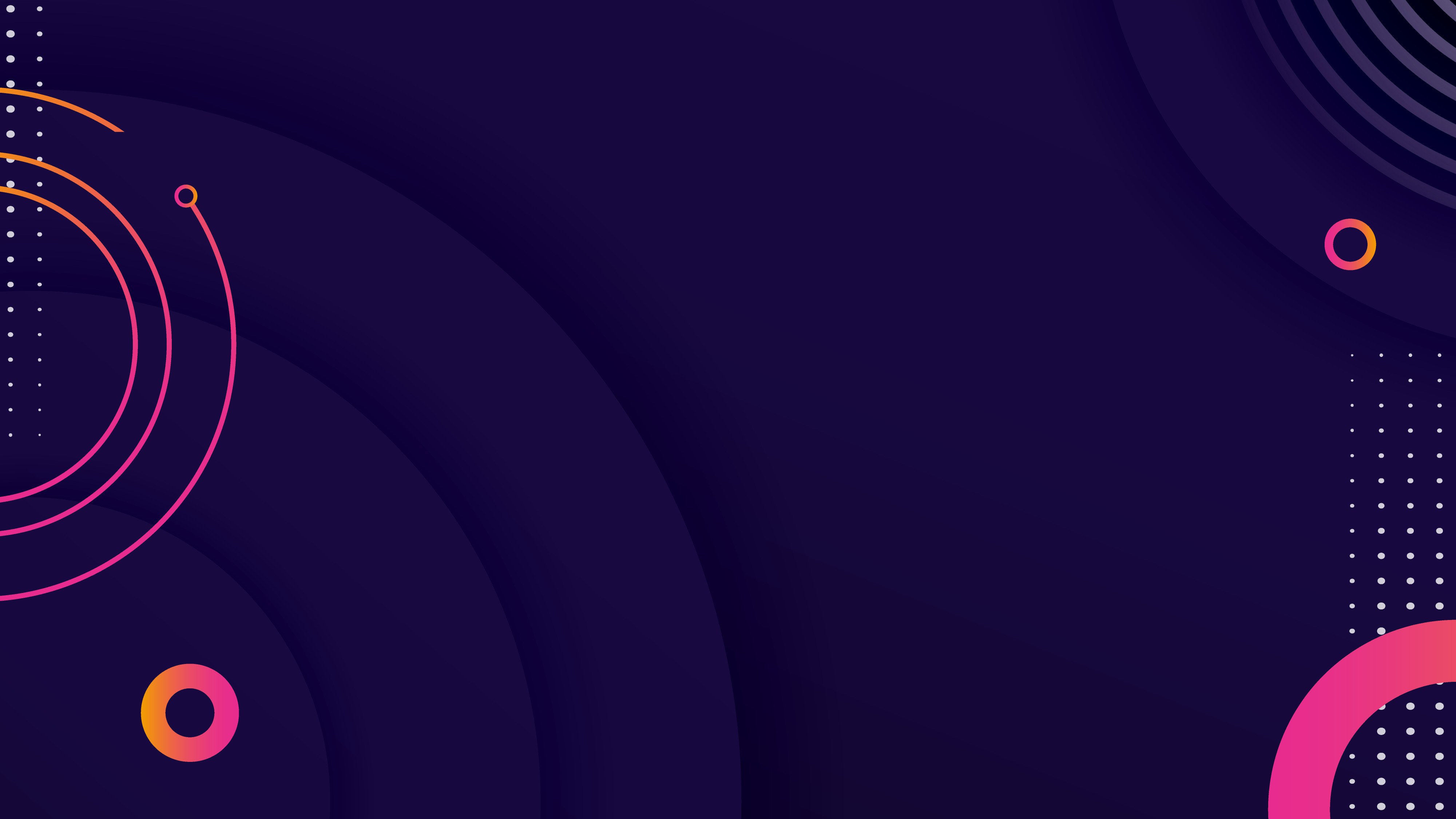 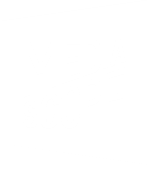 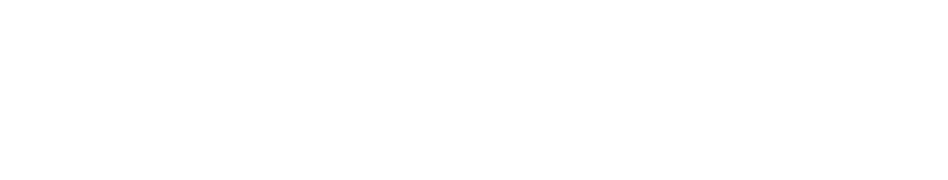 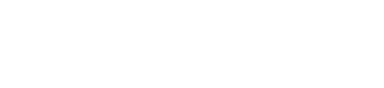 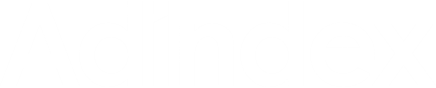 НА ПЕРЕКРЕСТКЕ ВРЕМЕН
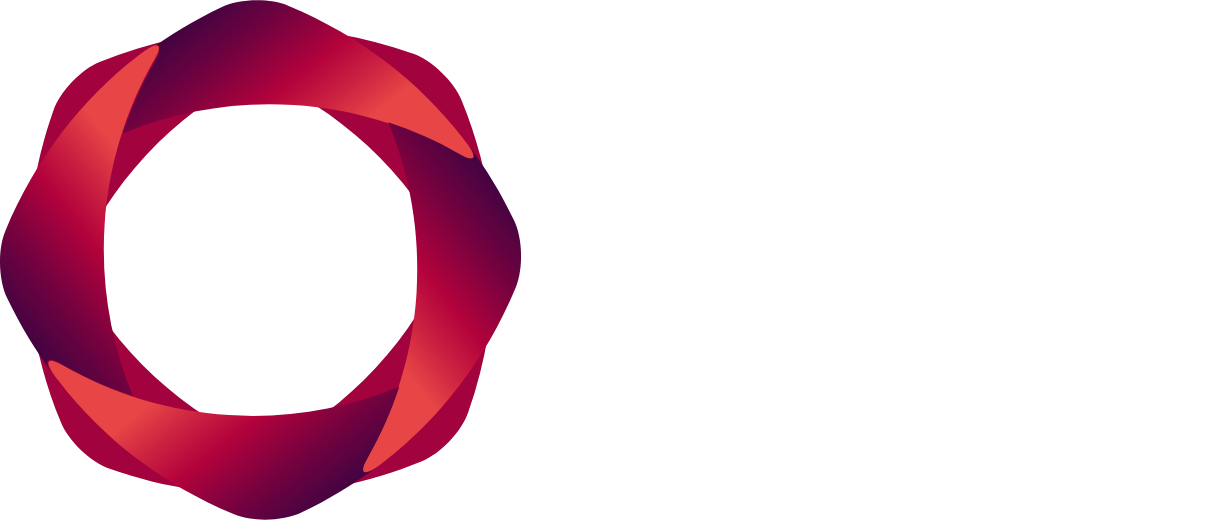 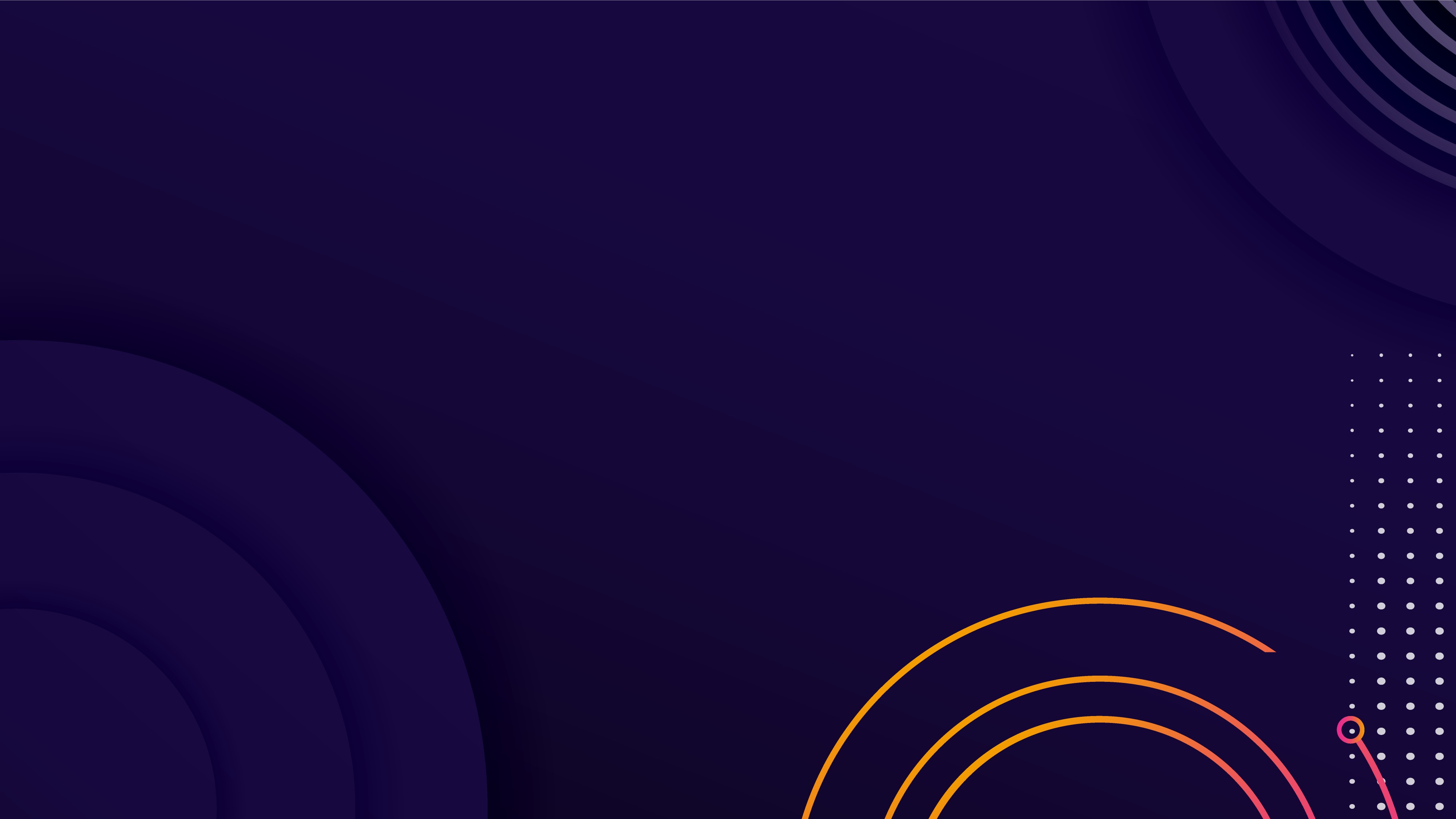 Мы пережили много потрясений…
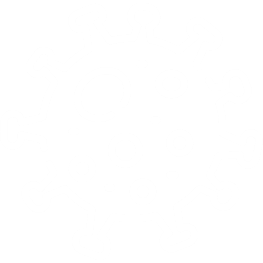 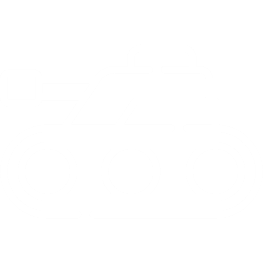 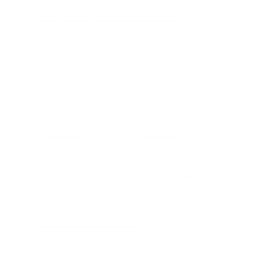 Covid-19
СВО
Санкции
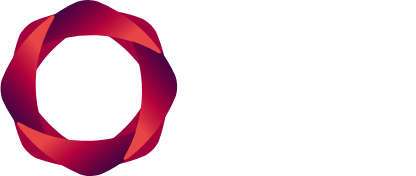 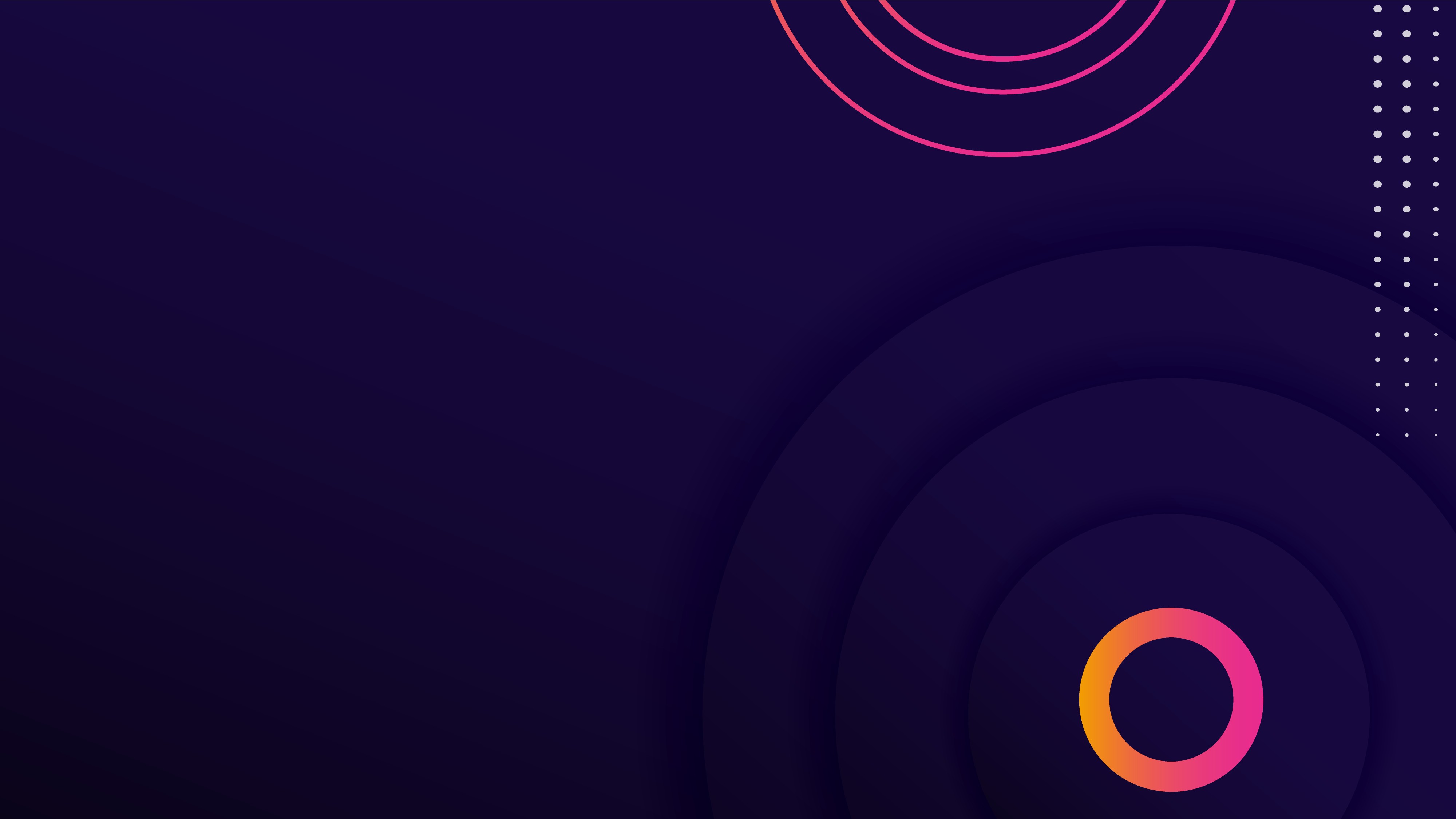 ...а Земля продолжает крутиться вокруг своей оси
Бренды нужно строить...
Потребителей привлекать…
А медиа каналов по-прежнему пять…
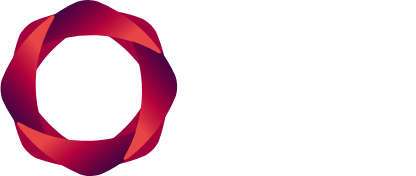 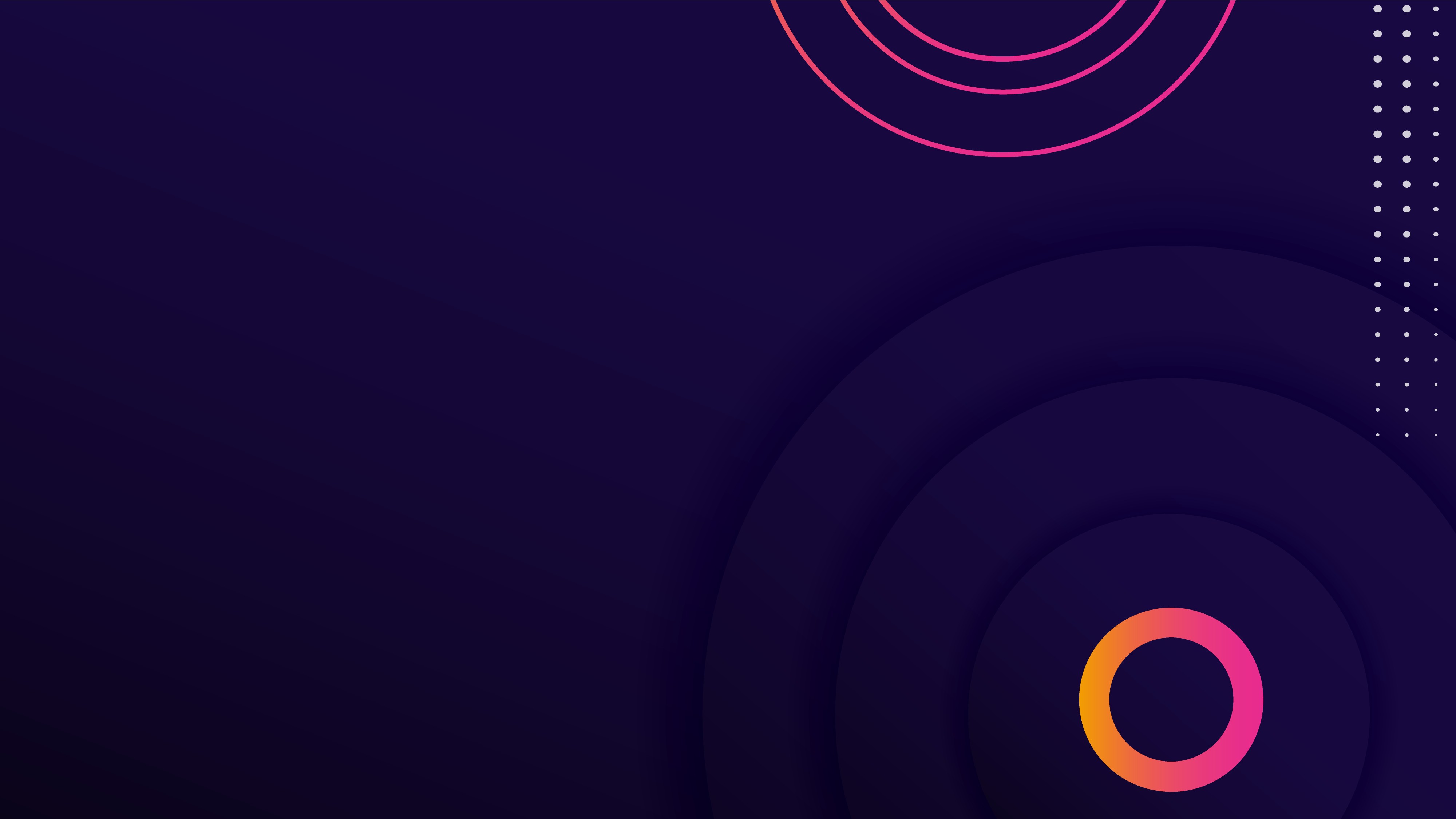 Но дьявол (как обычно ) кроется в деталях!
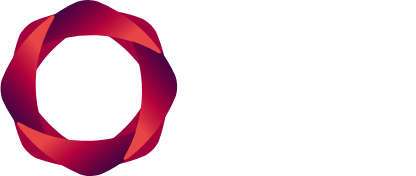 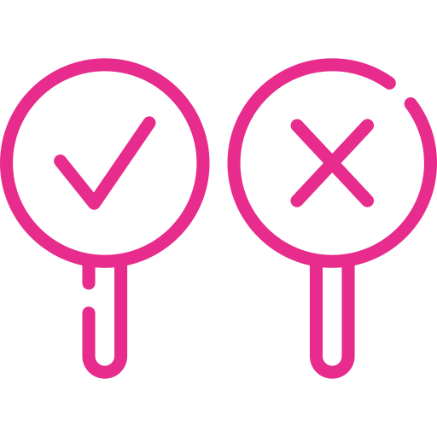 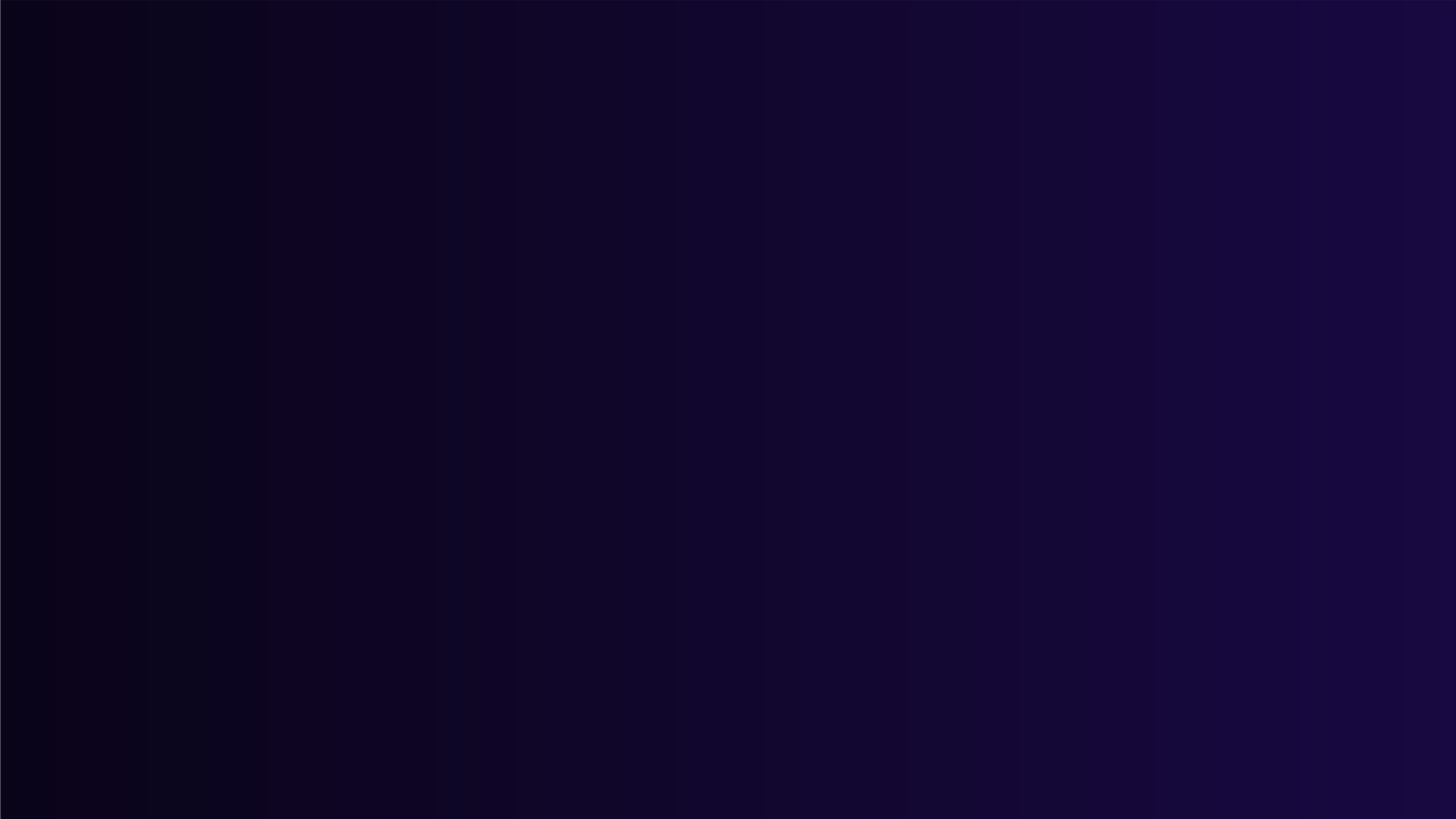 ЛЮДИ
Менеджеры с западным опытом
Российский бизнес
Команды
(в стрессе/
на драйве)
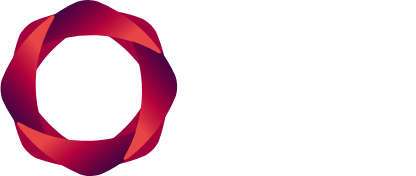 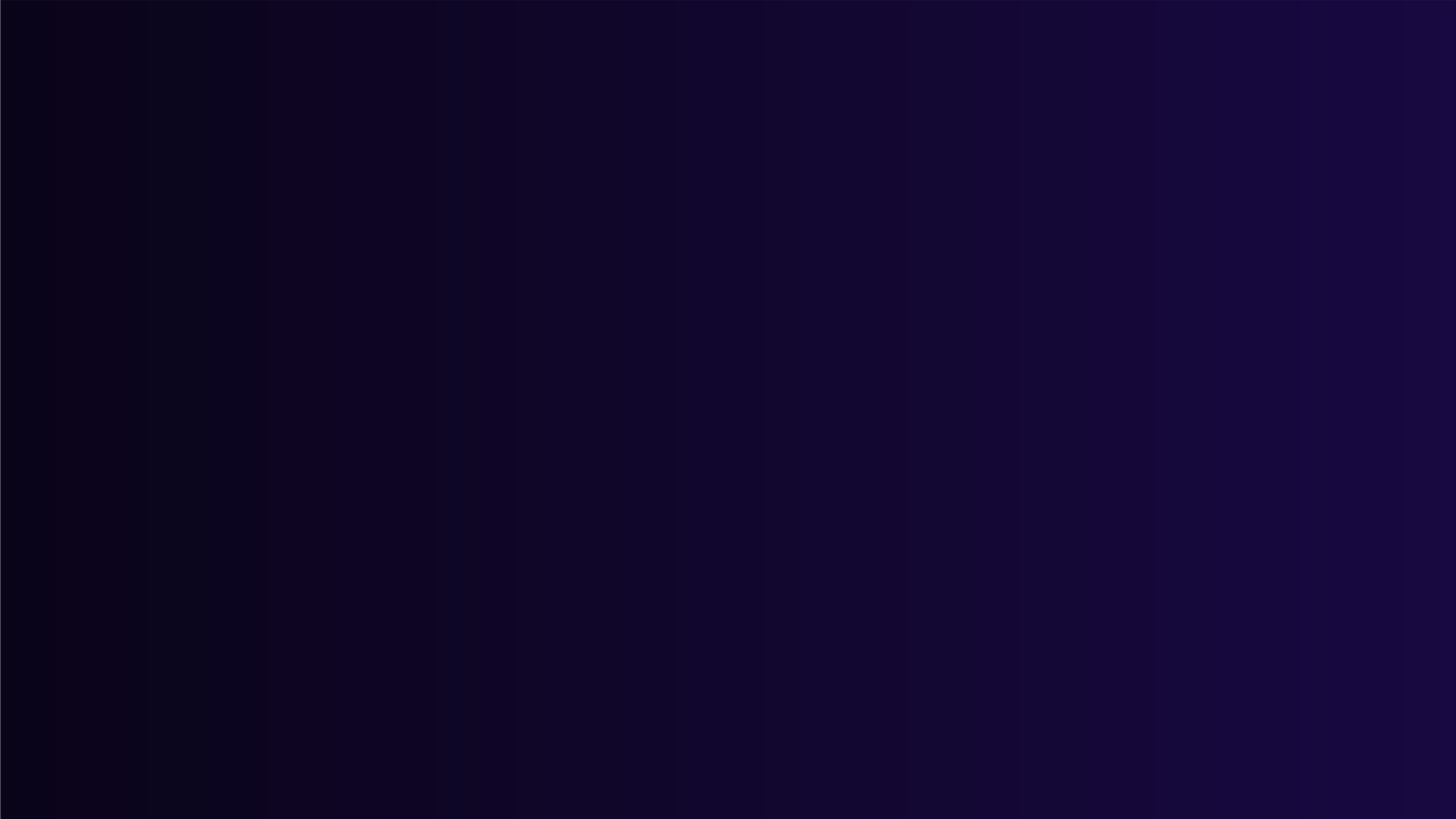 В 1.5-2 раза
сократилось количество фильмов и сериалов западных мейджоров в ведущих российских онлайн-кинотеатрах за год
-13%
среднее время просмотра (мин.)  ТОП ТВ контента «КИНОФИЛЬМЫ» 
в 2023 vs. 2021
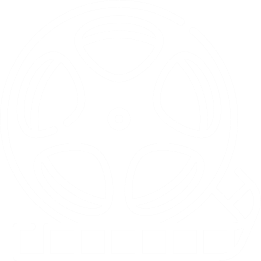 МЕДИАПОТРЕБЛЕНИЕ
КОНТЕНТНЫЙ ДЕФИЦИТ
57%
всех иноагентов производители контента (блогеры, ведущие, журналисты, музыканты)
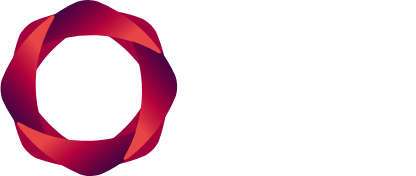 [Speaker Notes: https://www.rbc.ru/technology_and_media/23/03/2023/641aece89a7947f853e3a7eb]
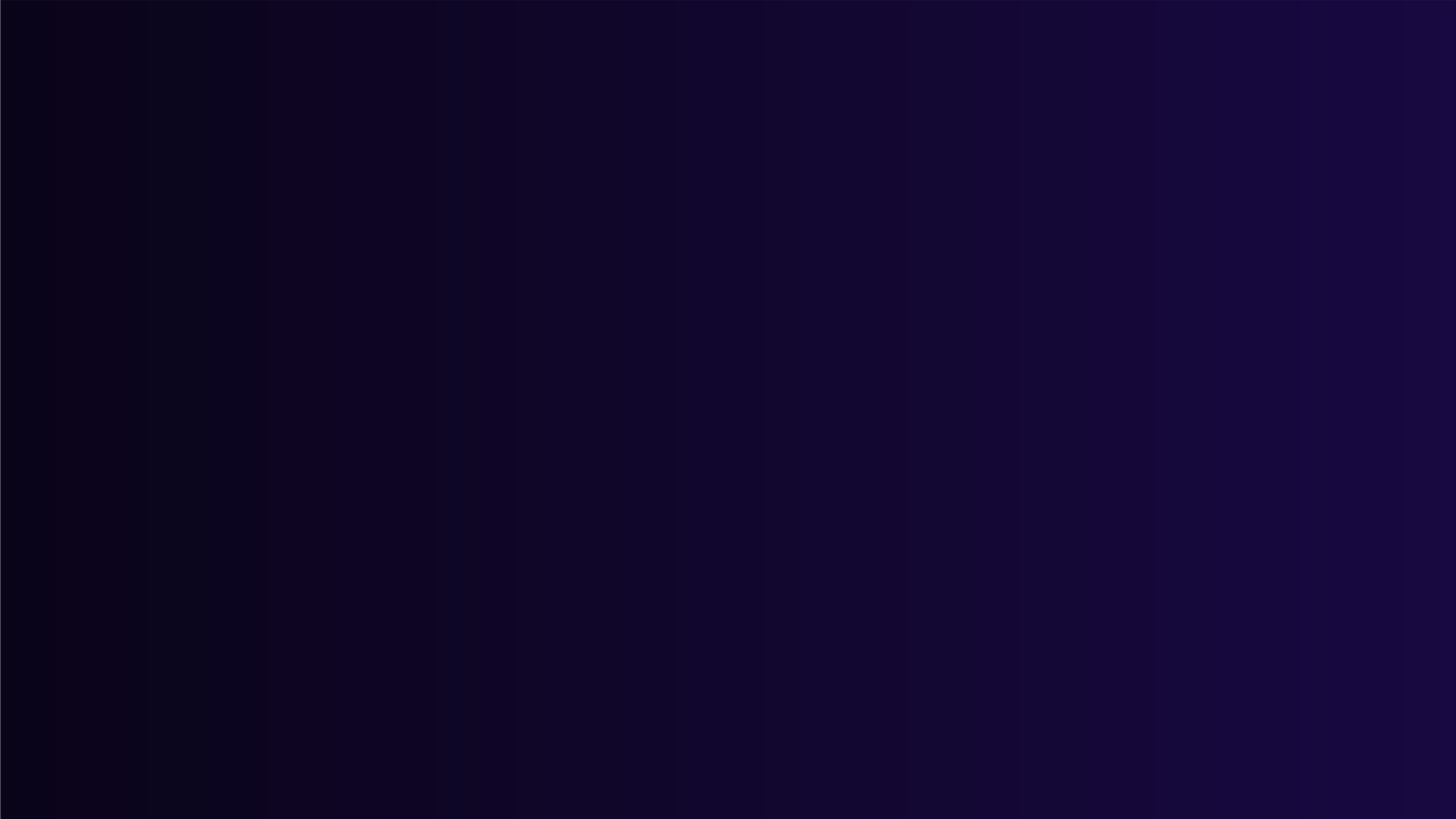 МЕДИАМИКС
ДИДЖИТАЛ 
Потеря инвентаря
Расцвет фрода
ИНФЛЯЦИЯ +15%
ООН 
Возрождение рынка
Монополизация
ИНФЛЯЦИЯ +20%
ТВ
Приток бюджетов
Контентный дефицит
ИНФЛЯЦИЯ +20%
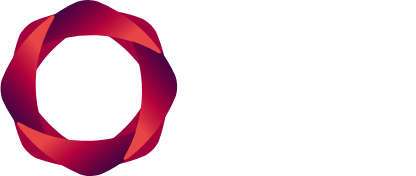 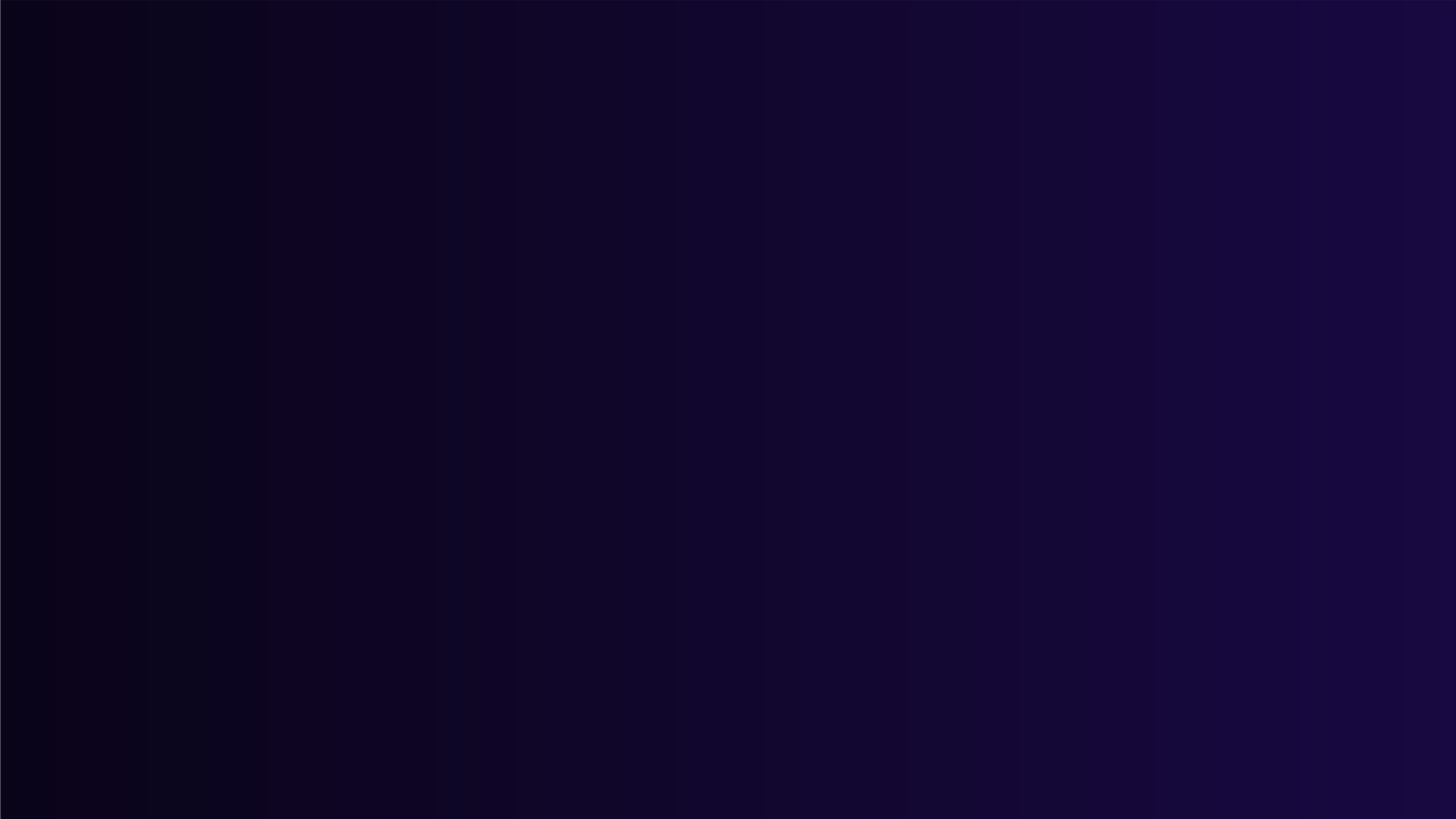 Хайп или Будущее?
ТЕХНОЛОГИИи маркетинг
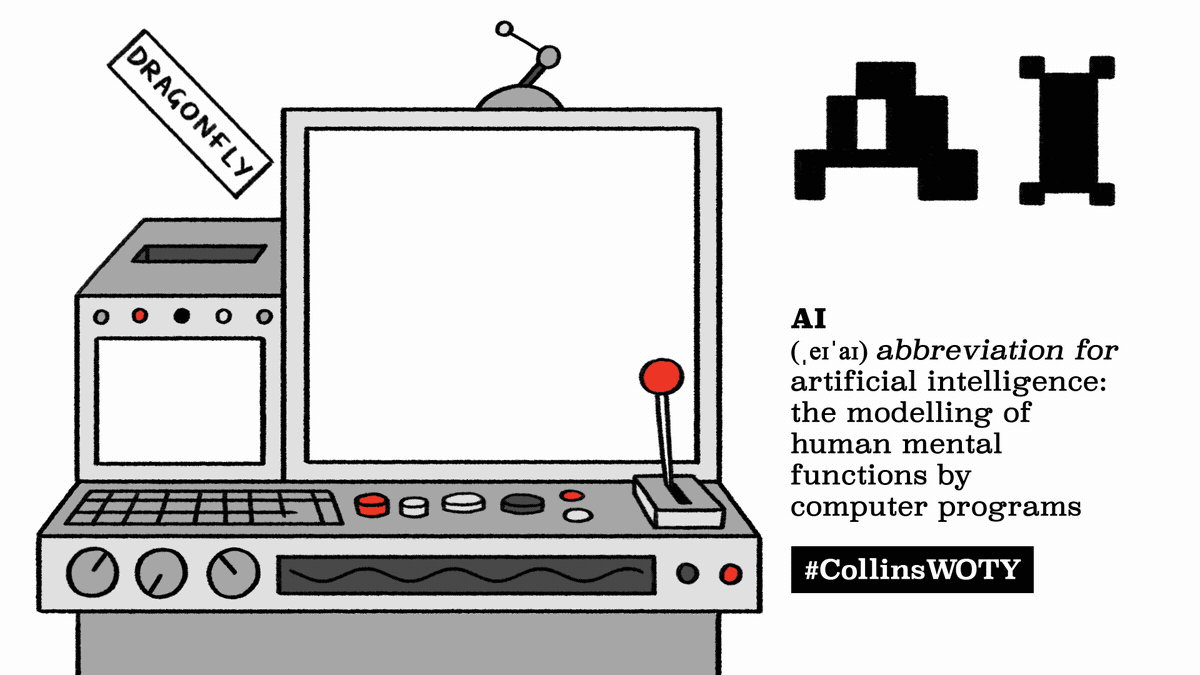 Британский словарь Collins назвал 
AI (artificial intelligence) 
словом 2023 года

Этот термин чаще всего упоминали не только в СМИ и иных медиа, 
но и в живой речи
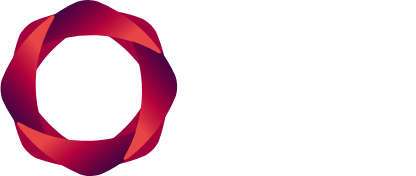 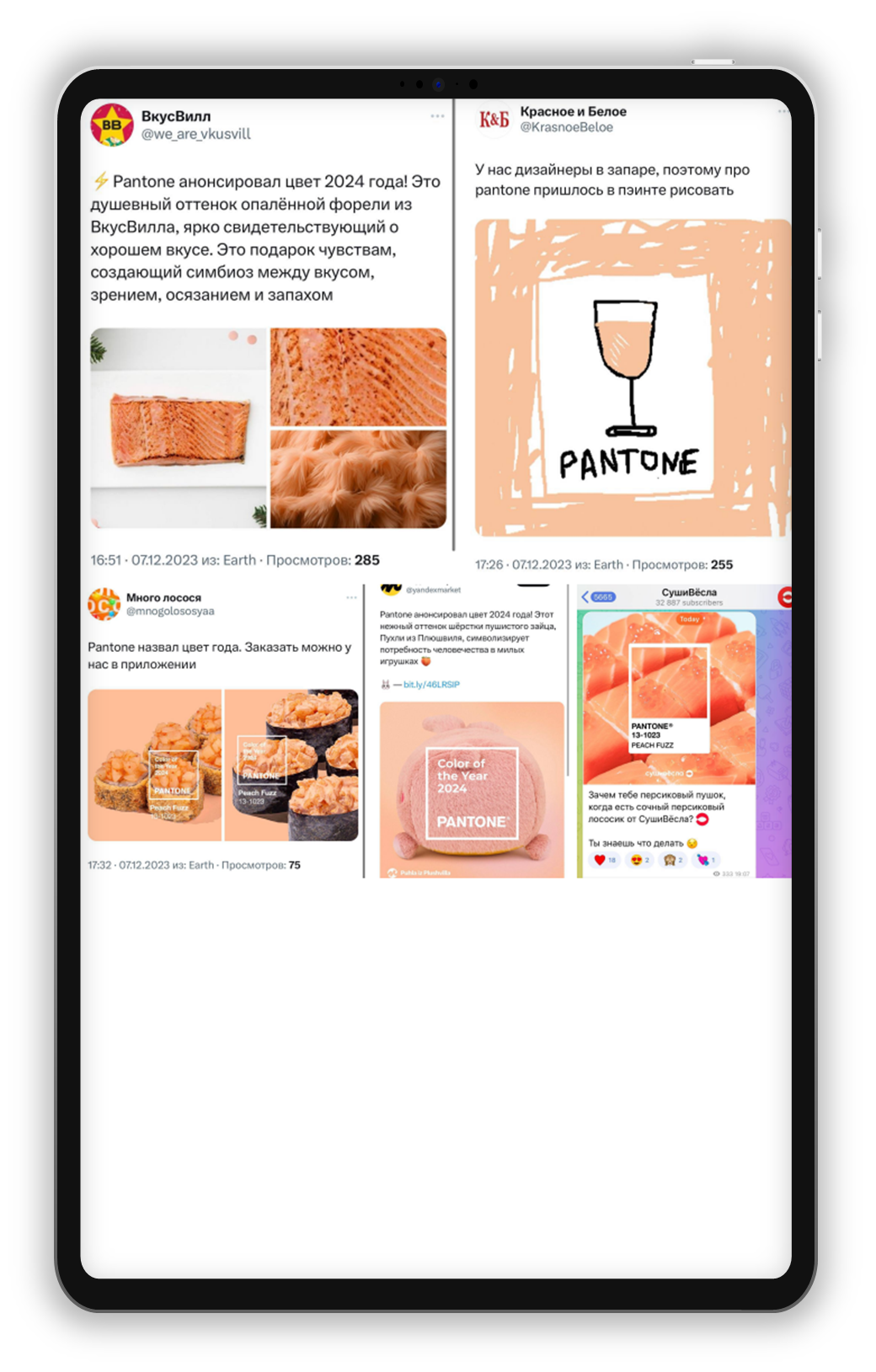 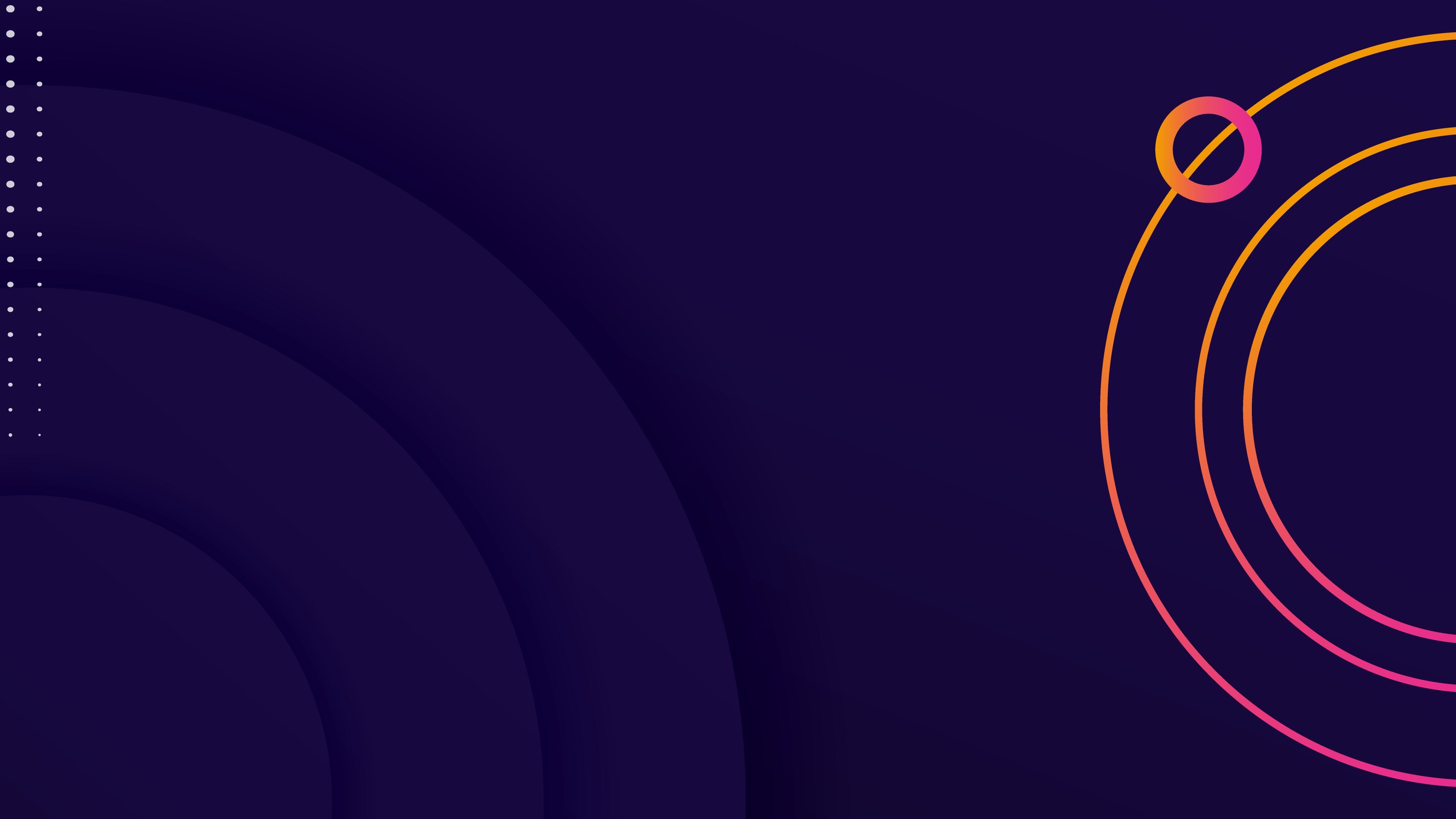 Ситуативные креативы через ИИ:
БЫСТРЕЕ
ДЕШЕВЛЕ
 
НО!
НЕОРИГИНАЛЬНО
ОДНОТИПНО
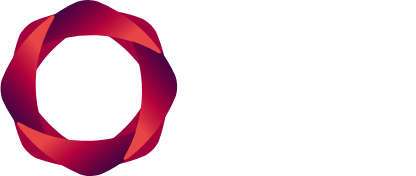 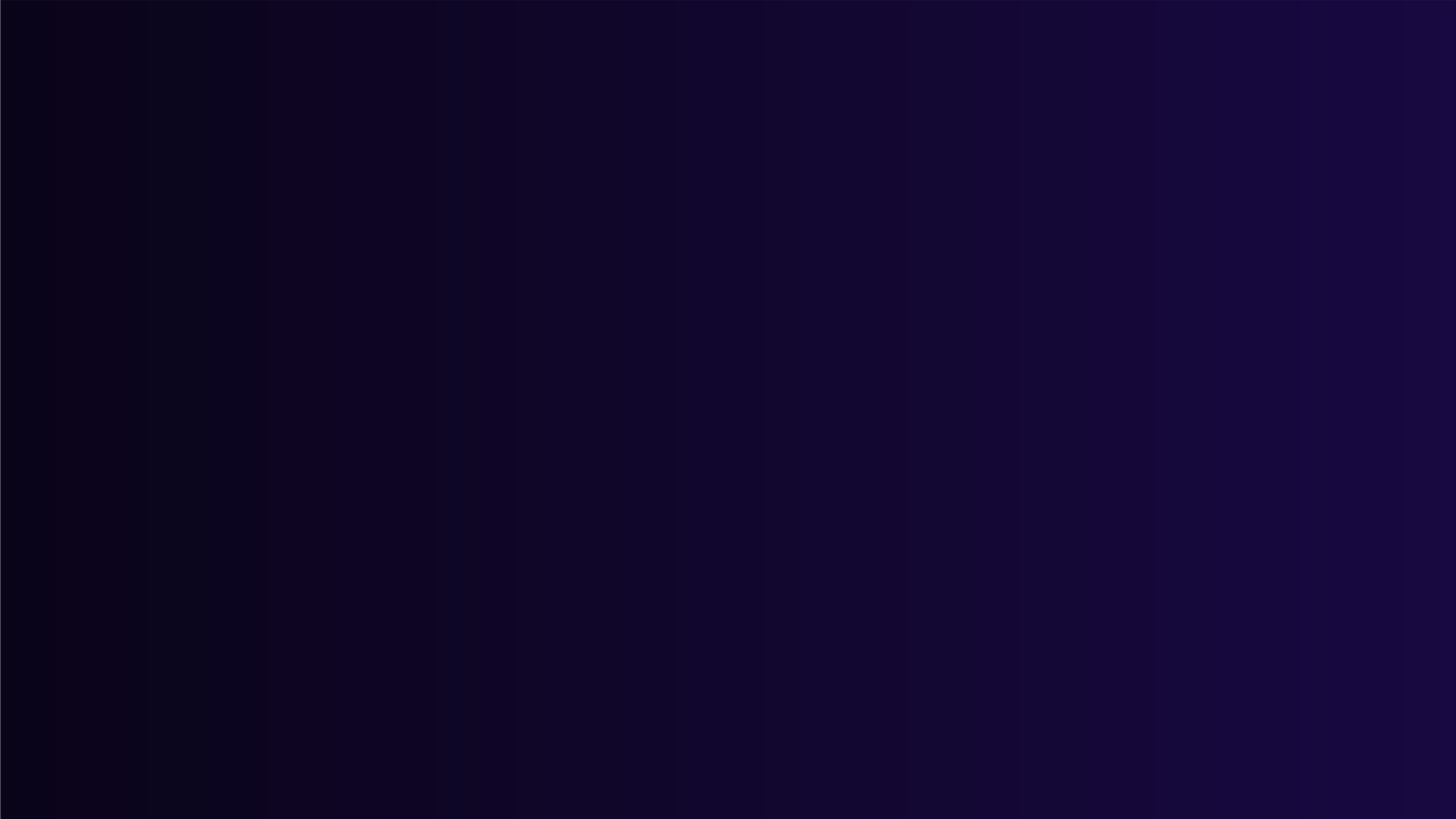 МАССОВОЕ ПЕРЕСЕЛЕНИЕ В E-COMMERCE
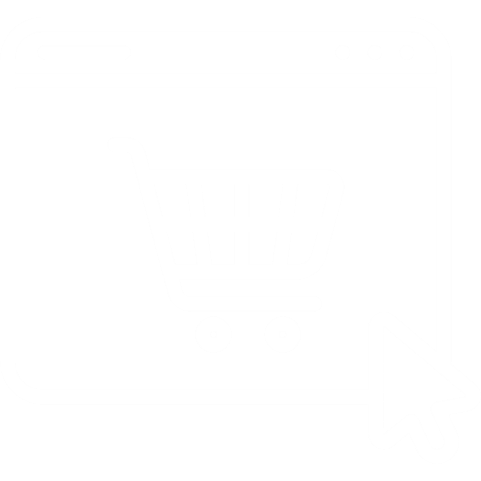 37%
Посещают 
e-com площадки ежедневно
Объем E-commerce от всего ритейла
48%
E-com рынка маркетплейсы
+51%
рост количества селлеров на маркетплейсах за год
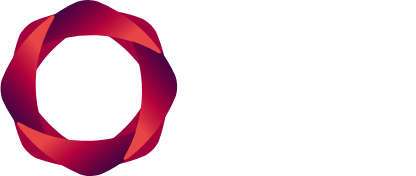 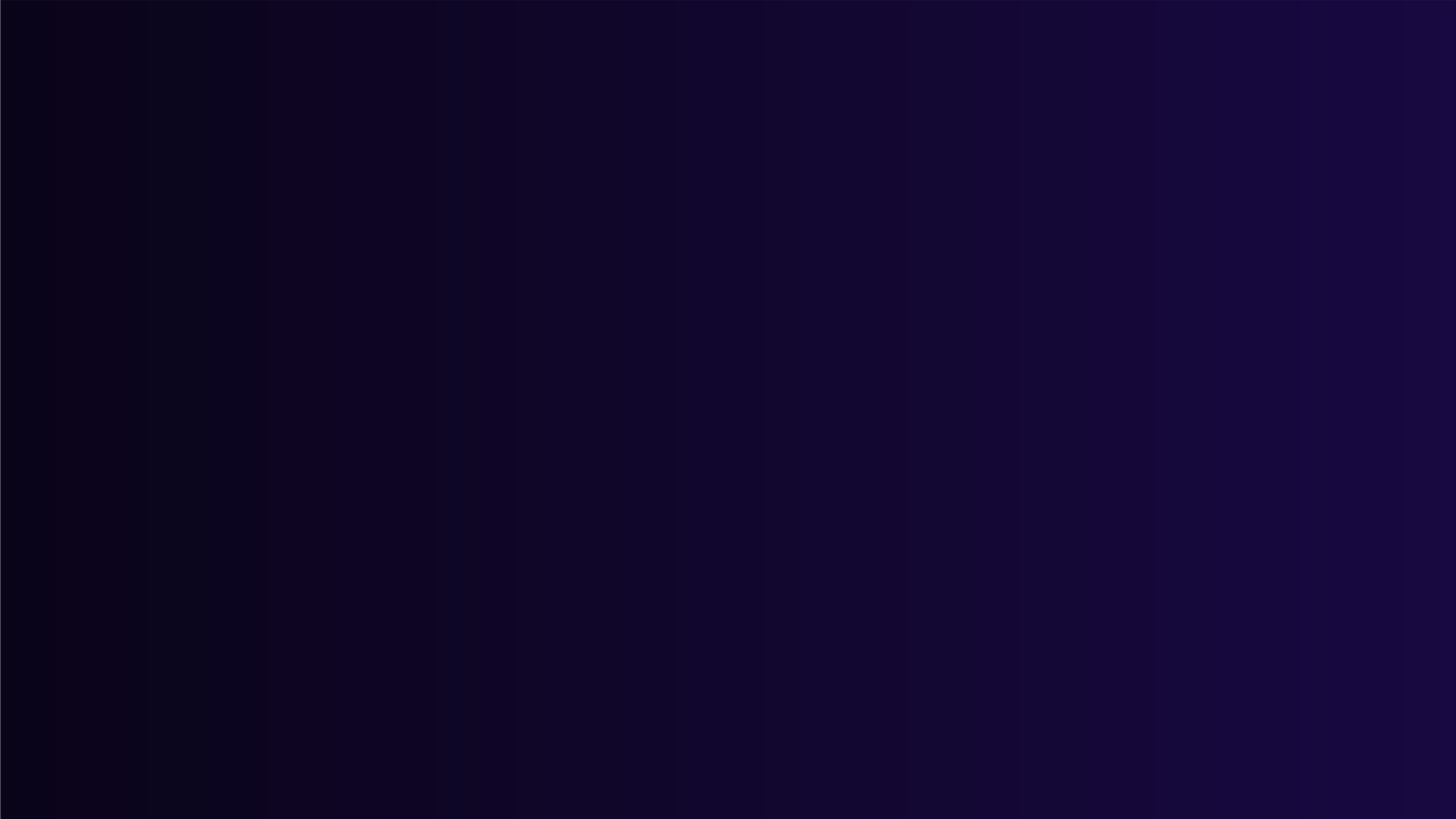 ЛЮДИ
ON
МЕДИА
ON
ТЕХНОЛОГИИ
ON
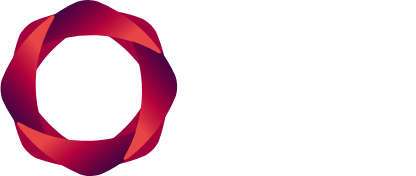